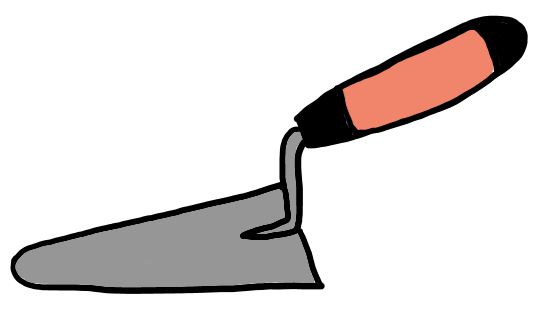 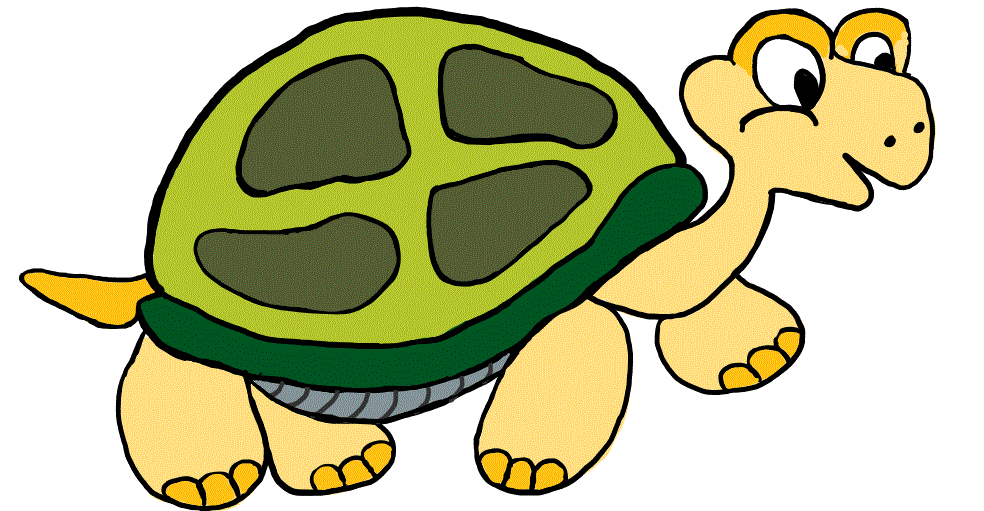 tortue
truelle
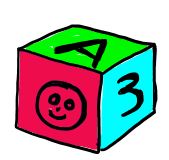 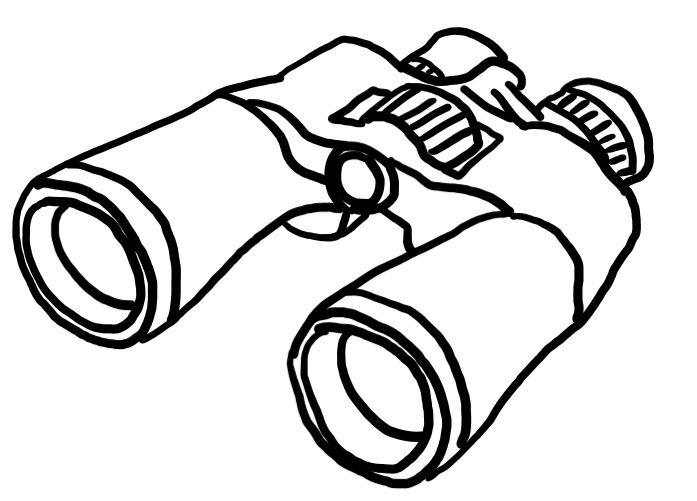 cube
jumelles
J’adore le soir, regarder la lune
Suspendue dans le ciel, aussi légère qu’une plume,
Elle peut être toute pointue ou ronde comme une prune
Quand je serai grand, à bord de ma fusée
J’irai sûrement la visiter.
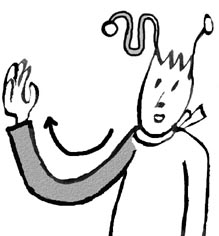 Différentes écritures de la lettre U
U
U
u
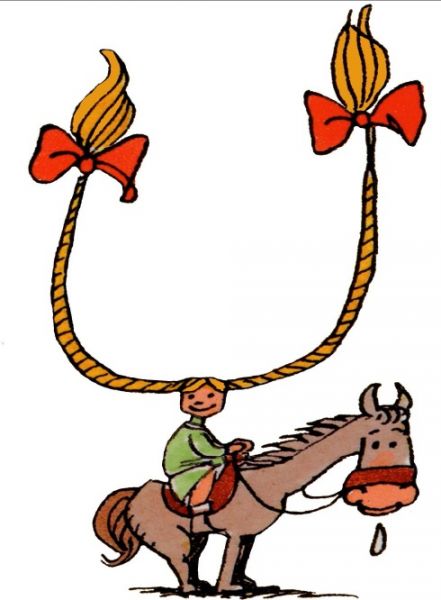 u
û
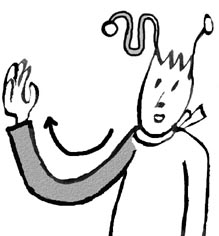 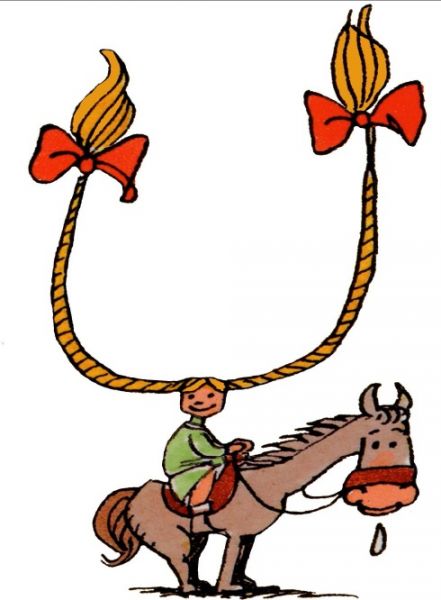 Découverte du son [u]